Tình yêu và Hôn nhân
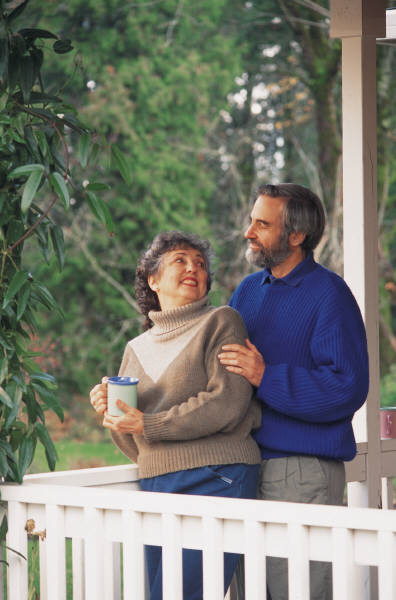 TÌNH YÊU VÀ HÔN NHÂN
Dr Scott WooddellEastridge Park Christian Church, Mesquite, TexasUploaded by Dr. Rick Griffith • Jordan Evangelical Theological SeminaryFiles in many languages for free download at BibleStudyDownloads.org
BÀI 1
ĐỨC CHÚA TRỜI LÀ KIẾN TRÚC SƯ CỦA HÔN NHÂN
Khi các cặp vợ chồng theo kế hoạch của Chúa cho hôn nhân , hôn nhân của họ mạnh mẽ.
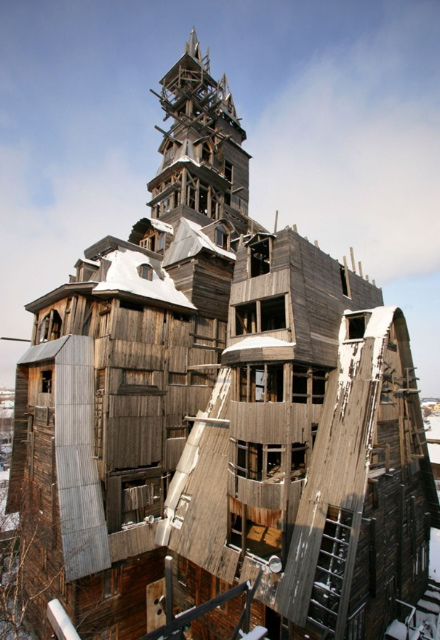 ĐỨC CHÚA TRỜI LÀ KIẾN TRÚC SƯ CỦA HÔN NHÂN
Khi các cặp vợ chồng không theo kế hoạch của  Chúa, hôn nhân của họ tan vỡ.
ĐỊNH NGHĨA CỦA HÔN NHÂN
Hôn nhân là mối quan hệ lâu dài, yêu thương, giao ước giữa một người đàn ông và một người phụ nữ.
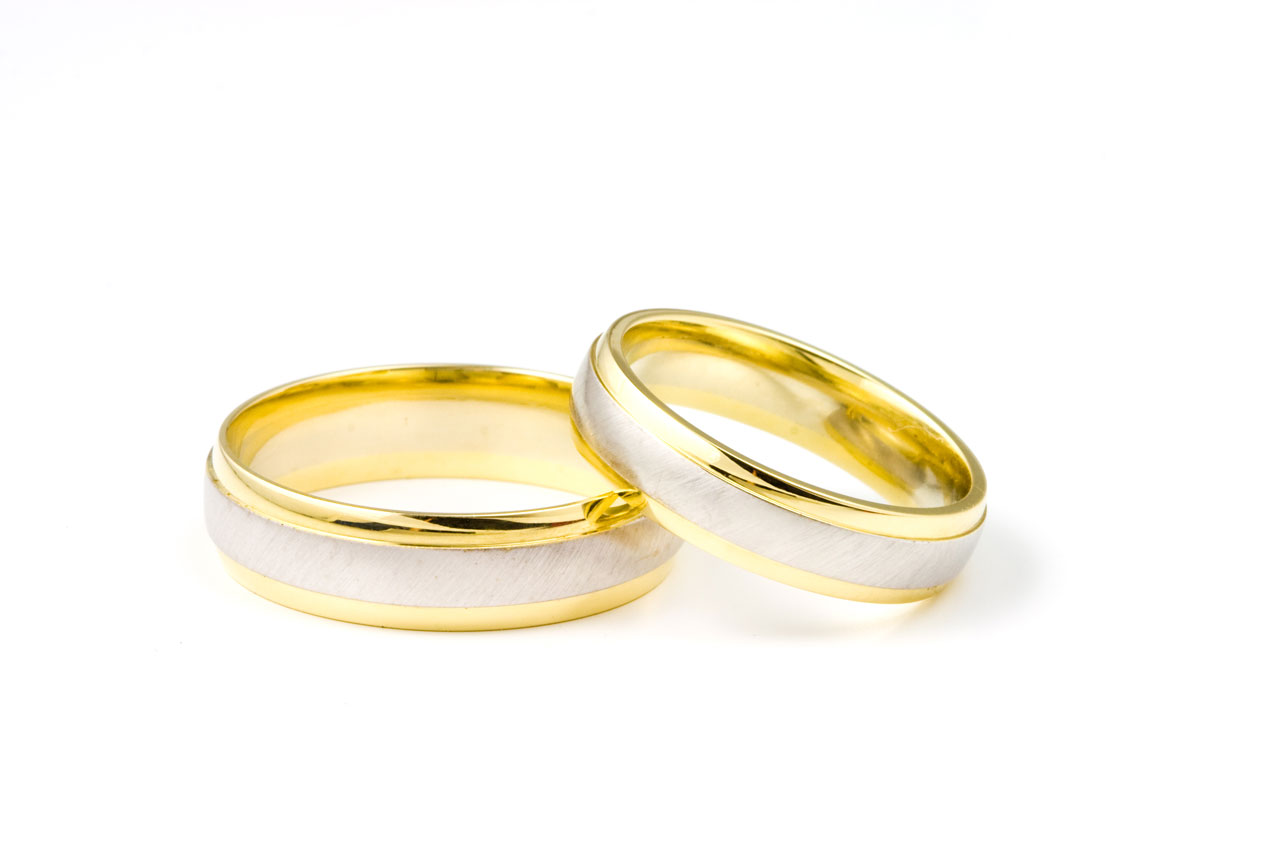 Hôn nhân là một món quà
Hôn nhân là phục vụ
Hôn nhân là quá trình tinh  luyện
HÔN NHÂN CƠ ĐỐC LÀ
TRỌN CẢ Cam Kết của
TRỌN CẢ Con Người cho
TRỌN CẢ Cuộc đời
Sáng thế Ký 2:24
MỤC ĐÍCH CỦA HÔN NHÂN
Sáng thế 2:18.  Tình bạn
Sáng thế 1:28.  Làm đầy dẫy đất
Sáng thế 1:28.  Cùng cai trị trái đất
THE CREATION OF WOMAN
SỰ TẠO THÀNH NGƯỜI NỮ
Khi Chúa dựng nên thú vật, Adam đặt tên cho chúng.
Khi Chúa dựng nên người nữ, Adam nói bằng văn thơ.
HAI NHU CẦU
TÍNH AN TOÀN – Nhận biết là mình̉̉̉ được yêu thương bởi người bạn đời của mình.

CÓ Ý NGHĨA –  Nhận biết được tính có ý nghĩa của mình đối với bạn đời của mình.
BÀI 2
HÔN NHÂN ̣ĐÒI HỎI MỘT SỰ THAY ĐỔI LÒNG TRUNG THÀNH
Lìa cha mẹ.
Gắn bó với bạn đời của chúng ta.
Trở nên một thịt.
“Vì thế, người nam sẽ lìa cha mẹ để dính díu với vợ và hai người trở thành một thịt.”  (Sáng thế 2:24)
Sáng Thế Ký  2:24 LÌA CHA MẸ NGHĨA LÀ
Chồng hoặc vợ trở thành tâm điểm chính của tình yêu thương và trung thành, thay vì cha mẹ.

Chồng và vợ vẫn tôn trọng cha mẹ họ khi chồng và vợ bắt đầu mối quan hệ mới với nhau.

Mối quan hệ hôn nhân mới nên được cha mẹ khuyến khích.
NHỮNG MỤC TIÊU  QUAN HỆ
Lôi kéo người phối ngẫu của chúng ta.
Chăm sóc người phối ngẫu của chúng ta.
Chúng ta chọn chăm sóc.
Chúng ta nhận thức được nhu cầu của người phối ngẫu của chúng ta.
Chúng ta tin rằng chúng ta là công cụ của Chúa để chăm sóc.
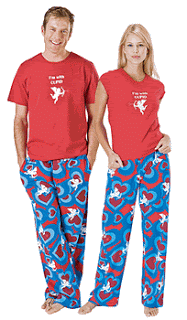 BÀI 3
HAI NGƯỜI TRỞ THÀNH MỘT
MỤC TIÊU – Mục tiêu nằm trong tầm kiểm soát của tôi.

KHAO KHÁT – Khao khát không nằm trong tầm kiểm soát của tôi.
HAI NGƯỜI TRỞ THÀNH MỘT
Hiệp Nhất Tâm Linh – Mối quan hệ của chúng ta với Đấng Christ.
Hiệp Nhất Tâm Hồn – Mối quan hệ của chúng ta với người phối ngẫu.
Hiệp Nhất Thân Thể – sự vui hưởng khoái lạc chăn gối.
THEO Ê-PHÊ-SÔ  5:25
TRỞ THÀNH MỘT THỊT  LÀ ĐIỀU MẦU NHIỆM.
ĐỂHÔN NHÂNTHÀNH CÔNG
Mong muốn một cuộc hôn nhân lành mạnh.
Đối mặt với thực tế trong hôn nhân.
Truyền thông cách tích cực.
BÀI 4-5TRUYỀN THÔNG
Truyền thông khiến người khác hiểu ý của bạn.
TRUYỀN THÔNG
TRUYỀN THÔNG TỐT
Chân thực
Đồng cảm
Yêu thương
Ân Cần
Tôn trọng
Hỗ trợ
TẠI SAO TRUYỀN THÔNG LẠI KHÓ
HAI NGƯỜI NÓI CHUYỆN

CÓ THỂ TỚI BỐN THÔNG ĐIỆP
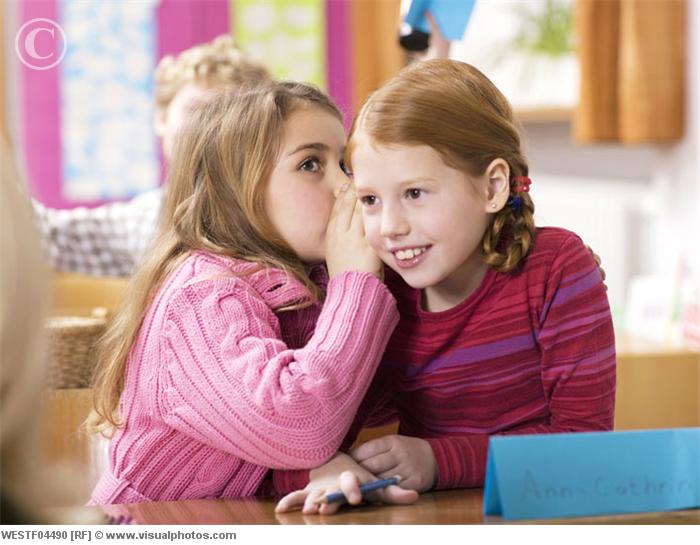 Điều Bạn định nói.
Điều Bạn thực sự nói.
Điều Người phối ngẫu của bạn nghe thấy.
Điều Người phối ngẫu của bạn nghĩ họ đã nghe.
LẮNG NGHE
Chấp nhận những gì đang được nói.
Lặp lại những gì mà người phối ngẫu của bạn đã nói.
Đừng nghĩ gì về lập luận tiếp theo của bạn.
RÀO CẢN CỦA SỰ LẮNG NGHE
Sự phòng thủ
Sự định kiến
Phong cách nghe khác nhau
Các cảm xúc
Ngắt lời
Không đúng thời điểm
Sự kiệt sức
Chú ý có kén chọn
CẢI THIỆN VIỆC LẮNG NGHE
Hiểu được bạn cảm giác như thế nào.
Lắng nghe với toàn bộ cơ thể của bạn.
Kiên nhẫn.
Nabanh và truyền thông với vợ của ông ta.
Phụ nữ nói rằng đàn ông…
Đàn ông nói rằng phụ nữ…
Không sai - Chỉ khác nhau
ĐÀN ÔNG, PHỤ NỮ, VÀ TRUYỀN THÔNG
THE POWER OF WORDS
SỨC MẠNH CỦA NGÔN TỪ
Những gì chúng ta nói với người khác.
Những gì chúng ta nói với chính mình.
Nghĩ trước khi bạn nói.
Nói sự thật trong tình yêu thương.
Tránh tranh cãi.
Tránh chỉ trích.
BÀI 6
XUNG ĐỘT TRONG HÔN NHÂN
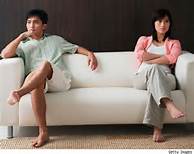 Gia-cơ 4:1-3
1 Phi-e-rơ 3:9
Ga-la-ti 5:19-21
NHỮNG CÁCH MÀ CHÚNG TA CÓ THỂ GIẢI QUYẾT XUNG ĐỘT
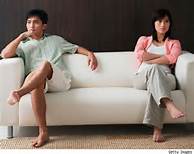 Rút lui
Thắng
Nhường Nhịn
Thỏa hiệp
Giải quyết
BÀI 6
TRUYỀN THÔNG TRONG XUNG ĐỘT
Trung thực với người phối ngẫu
Công nhận cơn giận
Giải quyết cơn giận
Đáp ứng nhu cầu của những người khác
Tránh những lời nói tổn thương
Ân hậu
Không cay đắng
Tha thứ
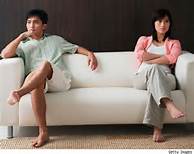 CÁC BƯỚC ĐỂ GIẢI QUYẾT XUNG ĐỘT
Xác định nan đề, cầu nguyện, lắng nghe và tìm kiếm sự thấu hiểu.
Xác định tầm quan trọng của nan đề.
Nhận trách nhiệm cho vai trò của mình trong nan đề.
Xin lỗi hoặc xin tha thứ nếu mình có lỗi.
Chọn cư xử theo cách khác.
GIẢI QUYẾT XUNG ĐỘT
Chấp nhận đáo ứng cảm xúc của bạn đời.
 Nhận biết đáp ứng cảm xúc của riêng mình.
 Giải nghĩa khuôn mẫu.
 Lên kế hoạch cho một buổi trút cảm xúc.
 Đánh giá trạng thái cảm xúc của bạn.
 Ra hiệu trước khi bùng nổ.
GIẢI QUYẾT XUNG ĐỘT
NGUYÊN TẮC MẶT TRỜI LẶN NÓI LÀ CHÚNG TA CẦN PHẢI ĐỐI CHẤT CÁC NAN ĐỀ NHANH CHỐNG (câu 26).

NGUYÊN TẮC XÂY DỰNG NÓI RÕ LÀ NHỮNG LỜI NÓI NÊN GÂY DỰNG NHỮNG NGƯỜI KHÁC (câu 29).

NGUYÊN TẮC BUÔNG ĐI NÓI LÀ CHÚNG TA NÊN BỎ TẤT CẢ CÁC QUYỀN ĐƯỢC NHỚ VÀ KIỀM GIỮ VẤN ĐỀ ẤY (câu 31-32).
Ê-phê-sô 4:26-32
KHIÊM NHƯỢNG TRONG HÔN NHÂN
Thừa nhận các lỗi của mình
 Đánh giá sự chỉ trích
 Giải thích rõ vấn đề
 Thực hiện các thay đổi cần thiết
 Đáp ứng cách tích cực
 Tránh phàn nàn
SỰ GIẬN
Giận là gì?

Sự thật về giận.
NHỮNG NGUYÊN NHÂN CỦA SỰ GIẬN
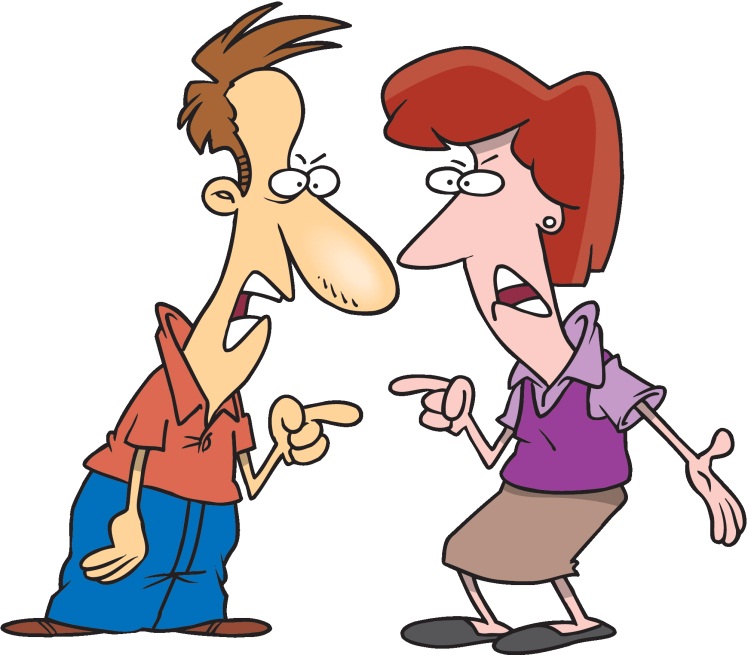 NỖI SỢ HÃI
NỖI ĐAU
NẢN CHÍ
GIẬN VÀ KINH THÁNH
Cô-lô-se 3:8
Ê-phê-sô 4:26
Châm ngôn 15:18
Châm ngôn 22:24-25
This Photo by Unknown Author is licensed under CC BY-SA-NC
TẬN DỤNG TỐI ĐA SỰ GIẬN
giận không đúng cũng không sai.
Giận có thể tuôn ra cách đúng hoặc sai.
Chúng ta dễ bị hạ gục khi giận.
Giận mất kiểm soát dẫn đến cay đắng, ghét, và hung bạo.
Hãy có tính tích cực và xây dựng khi giận.
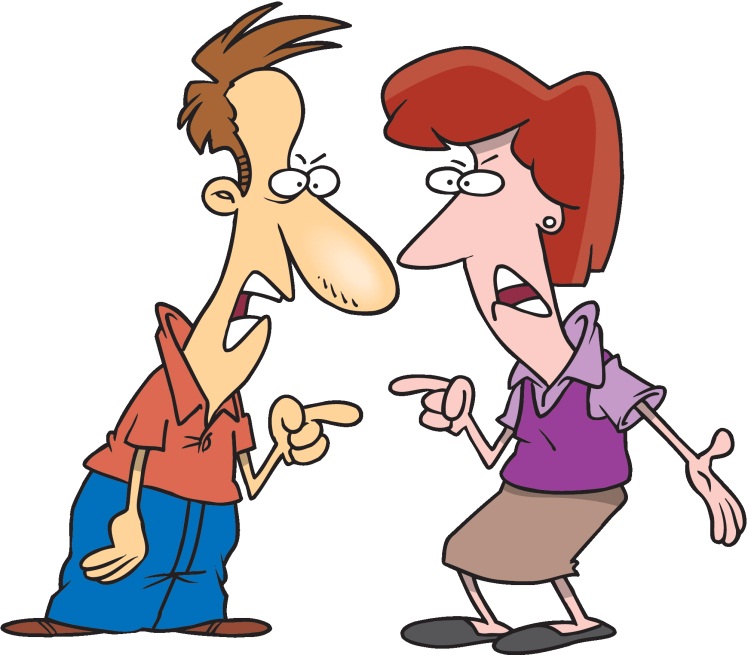 BÀI 7VAI TRÒ CỦA NGƯỜI CHỒNG
CHỒNG PHẢI YÊU VỢ
CHỒNG PHẢI LÃNH ĐẠO VỢ
“Hỡi người làm chồng, hãy yêu vợ như Đấng Christ đã yêu Hội Thánh, phó chính mình vì Hội Thánh.” (Ê-phê-sô 5:25)
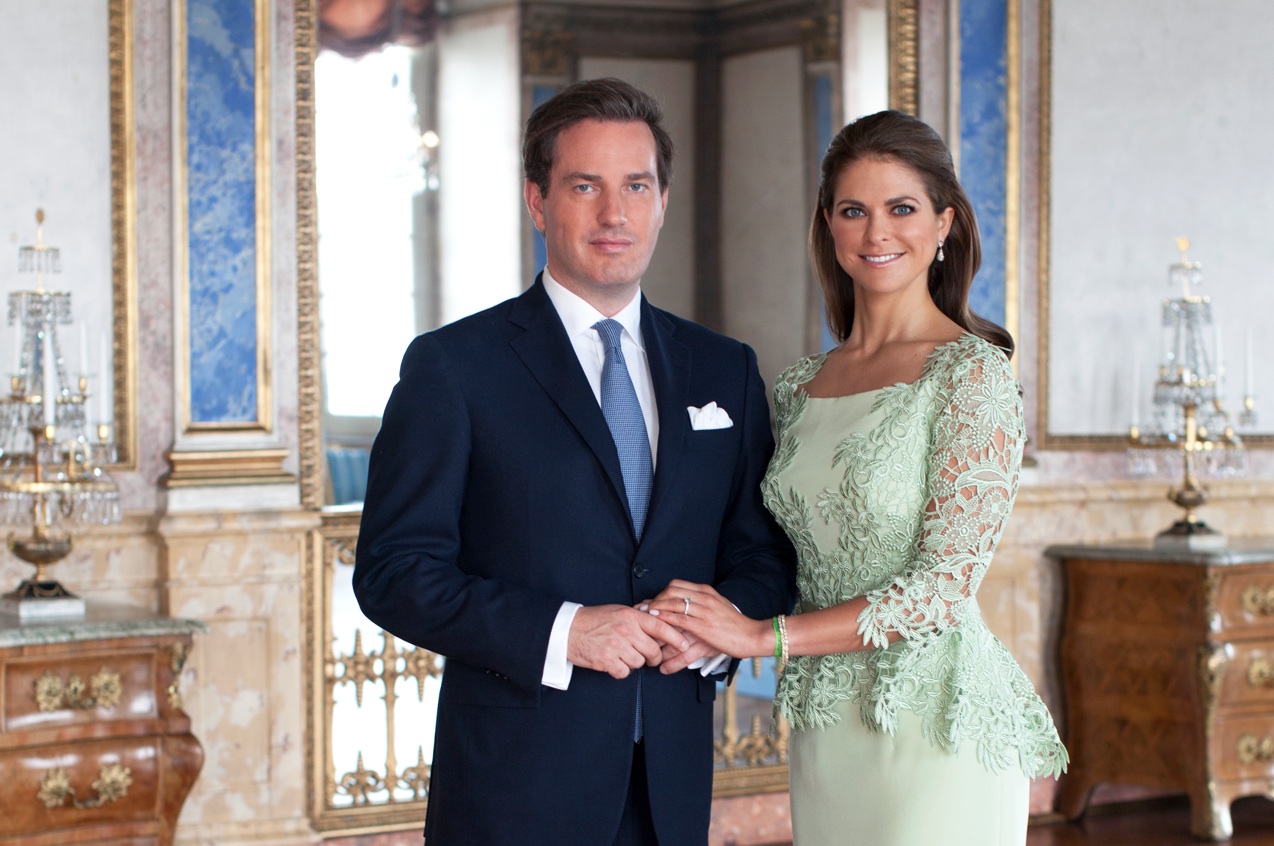 BÀI 8VAI TRÒ CỦA NGƯỜI VỢ
“Hỡi người vợ, hãy vâng phục chồng mình như vâng phục Chúa.”  (Ê-phê-sô 5:22)
NGƯỜI NỮ CỦA CHÂM NGÔN 31
CHÚA JESUS VÀ PHỤ NỮ
Chúa Jesus cho phép những  người nữ đi cùng với Ngài (Lu-ca 8:1-3).
Chúa Jesus cho phép các người nữ hỗ trợ tài chính cho Ngài (Lu-ca 8:1-3).
Chúa Jesus cho phép các người nữ làm bạn với Ngài (Lu-ca 10:38-42; Giăng 11:1-44).
ĐƯA RA CÁC QUYẾT ĐỊNH
Người suy nghĩ bằng cái đầu.

Người cảm nhận bằng trái tim.
THÌ LÀM VIỆC TRÊN SỰ TƯƠNG HỢP
BÀI 9TÌNH YÊU VÀ HÔN NHÂN
“Nên bây giờ còn ba điều này: Đức tin, hy vọng và tình yêu thương. Nhưng điều lớn hơn hết là tình yêu thương.”  (1 Cô-rinh-tô 13:13)
KINH THÁNH VÀ TÌNH YÊU THƯƠNG
Truyền đạo 9:9.  “Tận hưởng cuộc sống với người nữ bạn yêu.”

Nhã Ca 8:7.  “ Nước nhiều không thể dập tắt được tình yêu.”

Ê-phê-sô 5:2.  “Bước đi trong tình yêu thương.”

Ê-phê-sô 3:17.  “Hãy đâm rễ và vững nền trong tình yêu thương.”
NĂM NGÔN NGỮ TÌNH YÊU
Sự khẳng định
Thời gian chất lượng bên nhau
Nhận quà
Hành động phục vụ
Rờ Chạm Thân thể
NĂM NGÔN NGỮ TÌNH YÊU
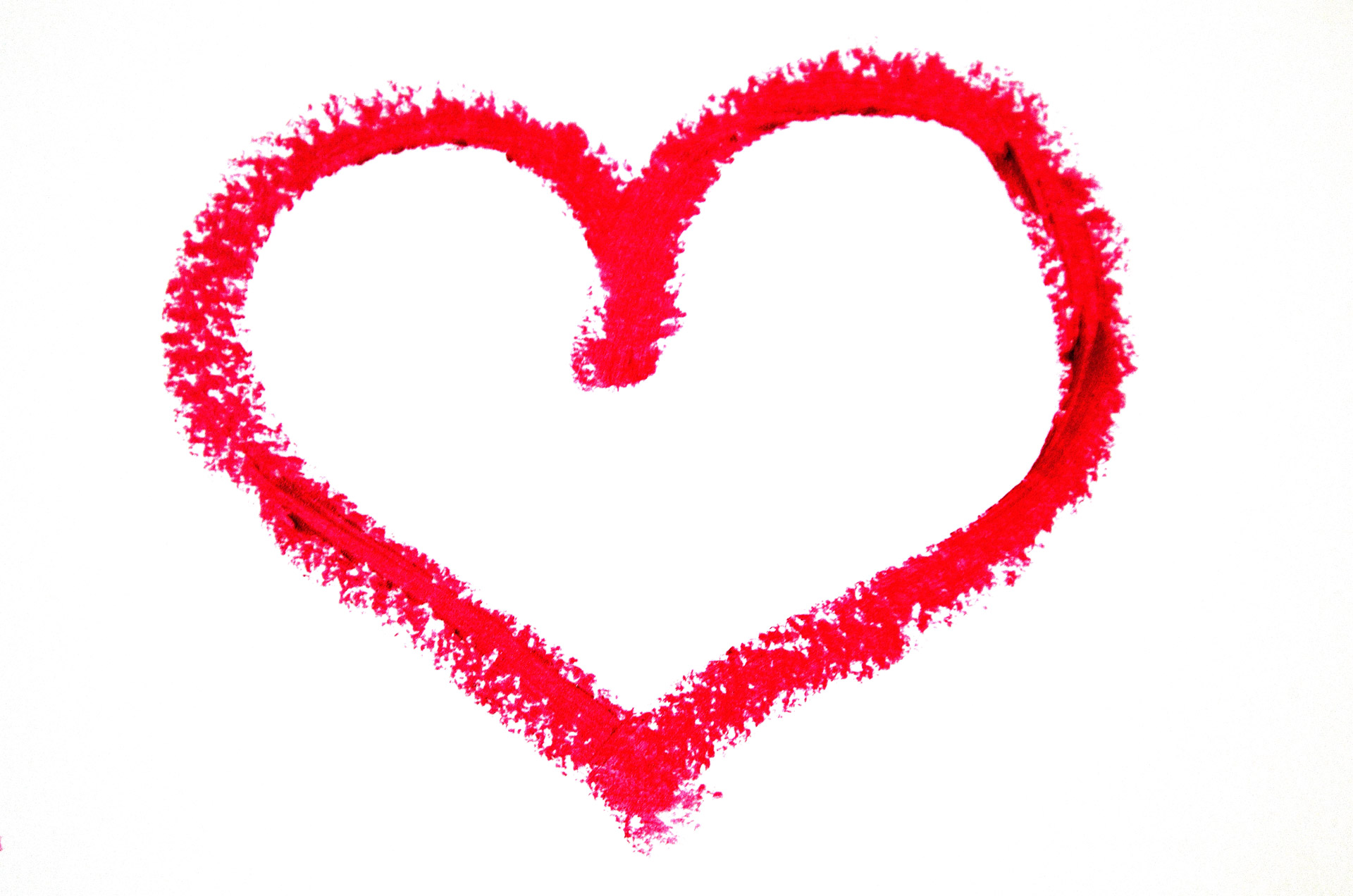 Người phối ngẫu của bạn làm gì khiến bạn tổn thương?
Bạn muốn gì nhất từ ​​bạn đời của bạn?
Làm thế nào để bạn bày tỏ tình yêu cho bạn đời?
Nhã Ca
Dôi mắt cô dâu của Sa-lô-môn giống như chim bồ câu. (4:1).
Tóc cô dâu của Sa-lô-môn giống như một đàn dê. (4:1).
Má trên khuôn mặt cô dâu của Sa-lô-môn giống như  nửa quả lựu. (4:3).

Sa-lô-môn mô tả cô dâu của mình thế nào trong sách Nhã Ca?
Như hoa huệ giữa những cây gai. (2:2)
This Photo by Unknown Author is licensed under CC BY-ND
Nhã Ca
Tân nương mô tả Sa-lô-môn như thế nào
Giống như hoàng dương (2:9, 17).
Mắt như chim bồ câu (5:12).

Tân nương của Sa-lô-môn mô tả mình thế nào trong sách Nhã Ca?
Da nàng bị mặt trời dọi nám. (1:6).
This Photo by Unknown Author is licensed under CC BY-ND
BÀI 10
Quà cưới của Đức Chúa Trời là khoái lạc tình dục.Đừng mở món quà của Ngài cho đến khi sau lễ cưới.
KINH THÁNH VÀ TÌNH DỤC
Sáng Thế 2:24Thi-Thiên 127:3Thi-Thiên 139:13-15
Châm Ngôn 5:15-23
BÀI 11
DUY TRÌ HÔN NHÂN LÀNH MẠNH
CÁC KHỐI XÂY DỰNG CỦA HÔN NHÂN
Ân ̣điển – Ân điển của Chúa đủ giúp hôn nhân của chúng ta vượt qua mọi nghịch cảnh.
This Photo by Unknown Author is licensed under CC BY-NC-ND
CÁC KHỐI XÂY DỰNG CỦA HÔN NHÂN
Cam kết – Chúng ta sẽ vâng lời Chúa và tôn trọng cam kết của chúng ta với người phối ngẫu.
This Photo by Unknown Author is licensed under CC BY-NC-ND
CÁC KHỐI XÂY DỰNG CỦA HÔN NHÂN
Chấp nhận – Chúng ta chấp nhận người phối ngẫu như Chúa chấp nhận chúng ta.
This Photo by Unknown Author is licensed under CC BY-NC-ND
Ghép mỗi hôn nhân sau đây với sách trong Kinh Thánh mô tả rõ nhất về hôn nhân này.
Sa-ra vâng phục Áp-ra-ham.
Chúa truyền một tiên tri không cưới vợ.
Chúa bảo tiên tri cưới con gái của Đíp-la-im.
Chúa báo tiên tri này biết vợ ông sẽ chết. 
Chúa bảo với tiên tri rằng Ngài ghét ly dị
Vợ tiên tri này là nữ tiên tri. 
Giê-sa-bên khích lệ A-háp khi ông đang cảm thấy u sầu.
A. Giê- 16:1
B. Ê-sai 8:3
C. Mal 2:16
D. IPhi 3:1-6
E. Ô-sê 1:2-3
F. 1Các 21:5-10
G. Êx 24:15-18
Ghép mỗi hôn nhân sau đây với sách trong Kinh Thánh mô tả rõ nhất về hôn nhân này.
Sa-ra vâng phục Áp-ra-ham.
Chúa truyền một tiên tri không cưới vợ.
Chúa bảo tiên tri cưới con gái của Đíp-la-im.
Chúa báo tiên tri này biết vợ ông sẽ chết. 
Chúa bảo với tiên tri rằng Ngài ghét ly dị
Vợ tiên tri này là nữ tiên tri. 
Giê-sa-bên khích lệ A-háp khi ông đang cảm thấy u sầu.
D. IPhi 3:1-6
A. Giê- 16:1
E. Ô-sê 1:2-3
G. Êx 24:15-18
C. Ma-la-chi 2:16
B. Ê-sai 8:3
F. 1 Các 21:5-10
Ghép tên của những người nam trong Kinh Thánh với vợ ông ta.
Y-sác.
Môi-se
Giô-sép
Láp-bi-đốt
Áp-ra-ham.
Ên-ca-na.
Chu-xa.
Bô-ô
Na-cô.
Ê-sau.
A. Minh-ca.
B. Kê-tu-ra.
C. Rê-be-ca.
D. Giu-đít và Bách-mát
E. Sê-phô-ra.
F. Ru-tơ.
G. Ách-nát.
H. Đê-bô-ra
I. An-ne.
J. Gian-nơ.
Ghép tên của những người nam trong Kinh Thánh với vợ ông ta.
Y-sác.
Môi-se
Giô-sép
Láp-bi-đốt
Áp-ra-ham.
Ên-ca-na.
Chu-xa.
Bô-ô
Na-cô.
Ê-sau.
C. Rê-be-ca.
E. Sê-phô-ra.
G. Ách-nát.
H. Đê-bô-ra
B. Kê-tu-ra.
I. An-ne.
J. Gian-nơ.
F. Ru-tơ.
Minh-ca.
D. Giu-đít và Bách-mát
Ghép mỗi hôn nhân sau đây với lời mô tả đúng nhất của Kinh Thánh về hôn nhân. Chỉ có một câu trả lời chính xác mà thôi.
A. Nàng lắng nghe khi chồng nói chuyện về Ê-li (1 Các 19:1).
B. Bà hỏi chồng có vẫn giữ lòng trung thực hoàn toàn của mình không. (Gióp 2:9).
C. Bà đã vâng lời chồng mình. (IPhi  3:1-6).
D. Có một hội thánh trong nhà họ. (Rô 16:3-5, 1Cô 16:19).
E. Về sau nàng khinh chồng. (2 Sa 6:16).
F. Có quyền đi chung trong các chuyến phục vụ Chúa. (ICô 9:5).
G. Nàng vui thích chồng mình. (Nhã Ca).
A-qui-la và Bê-rít-sin
Phi-e-rơ và vợ
Áp-ra-ham và Sa-ra 
Sa-lô-môn và nàng Su-la-mít 
Gióp và vợ 
Đa-vít và Mi-canh 
A-háp và Giê-sa-bên
Ghép mỗi hôn nhân sau đây với lời mô tả đúng nhất của Kinh Thánh về hôn nhân. Chỉ có một câu trả lời chính xác mà thôi.
D. Có một hội thánh trong nhà họ. (Rô 16:3-5, 1Cô 16:19).
F. Có quyền đi chung trong các chuyến phục vụ Chúa. (ICô 9:5).
C. Bà đã vâng lời chồng mình. (IPhi  3:1-6).
G. Nàng vui thích chồng mình. (Nhã Ca).
B. Bà hỏi chồng có còn vẫn giữ lòng trung thực hoàn toàn của mình không. (Gióp 2:9).
E. Về sau nàng khinh chồng. (2 Sa 6:16).
A. Nàng lắng nghe khi chồng nói chuyện về Ê-li (1 Các 19:1).
A-qui-la và Bê-rít-sin
Phi-e-rơ và vợ
Áp-ra-ham và Sa-ra 
Sa-lô-môn và nàng Su-la-mít 
Gióp và vợ 
Đa-vít và Mi-canh 
A-háp và Giê-sa-bên
Ghép lời dạy sai lệch sau đây với sách dạy chống lại nó.
Chốn khuê phòng là bất khiết. 
Nên cấm hôn nhân.
Bụng vì đồ ăn thể nào, thì thân thể vì sự dâm dục thể ấy. 
Đi theo Giê-sa-bên và phạm sự gian dâm.
Có rất nhiều nguyên nhân để ly dị.
Sự đam mê dâm dục không tin kính được phép diễn ra trong hôn nhân.
Thật dễ hiểu cách của người nam với người nữ.
B. Hê 13:4
E. ITi 4:1-3
F. ICô 6:13

A. Khải 2:20-22
G. Math 19.
D. ITê 4:1-5

C. Châm 30:28-19
Ghép lời dạy sai lệch sau đây với sách dạy chống lại nó.
B. Hê-bơ-rơ 13:4
E. ITi-mô-thê 4:1-3
F. ICô-rinh-tô 6:13

A. Khải Huyền 2:20-22
G. Ma-thi-ơ 19.
D. ITê-sa-lô-ni-ca 4:1-5

C. Châm Ngôn 30:28-19
Chốn khuê phòng là bất khiết. 
Nên cấm hôn nhân.
Bụng vì đồ ăn thể nào, thì thân thể vì sự dâm dục thể ấy. 
Đi theo Gię-sa-bęn vŕ phạm sự gian dâm.
Có rất nhiều nguyên nhân để ly dị..
Sự đam mê dâm dục không tin kính được phép diễn ra trong hôn nhân.
Thật dễ hiểu cách của người nam với người nữ.
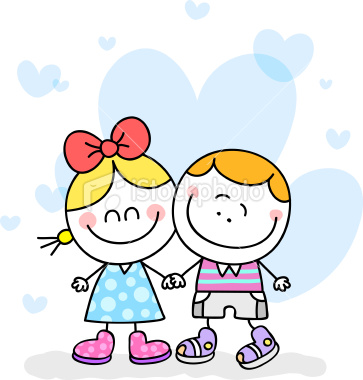 PHẦN KẾT LUẬN
Black
Get this presentation for free!
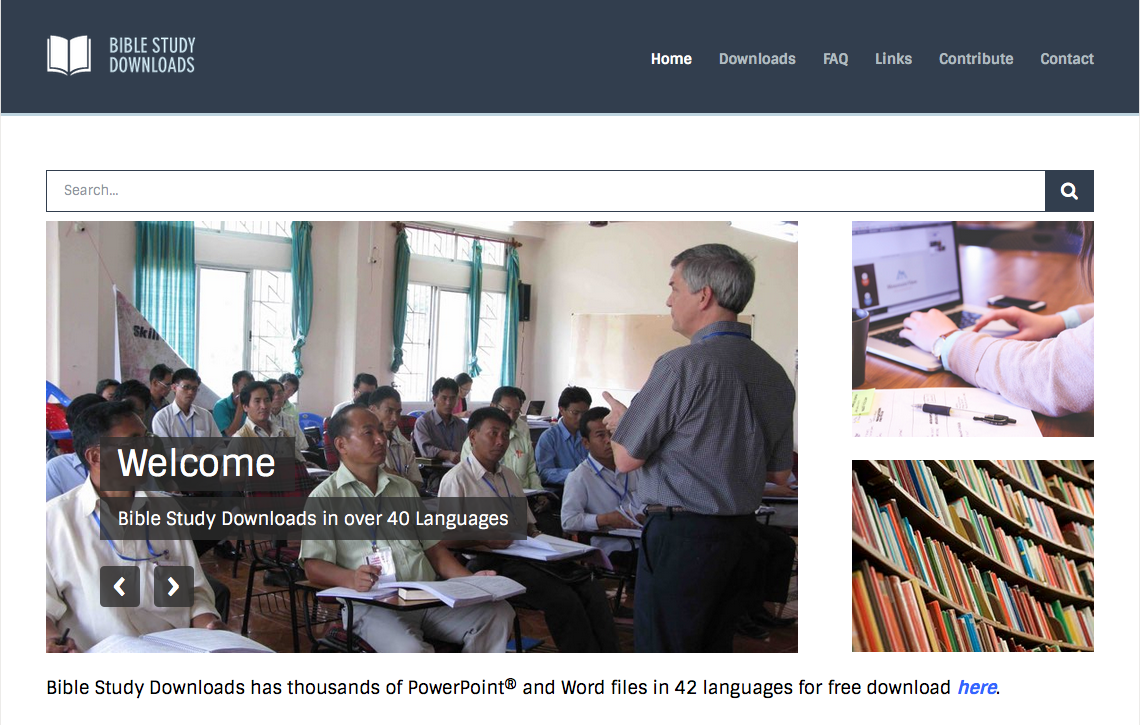 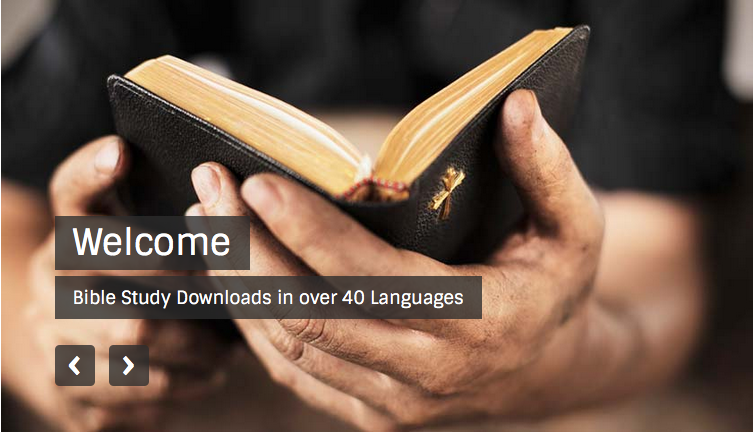 Marriage • BibleStudyDownloads.org
[Speaker Notes: Marriage (ma)]